Digitalisierungsbericht Video 2021
Länderbericht Bremen
Verteilung der Übertragungswege
Der ausschließliche Fernsehempfang über Connected TV steigt erneut deutlich an. Die  anderen Übertragungswege liegen auf ähnlichem Niveau wie im Vorjahr.
Kabel
Satellit
Connected TV ONLY
IPTV
Terrestrik
16,933 Mio.
16,867 Mio.
2,615 Mio.
3,910 Mio.
1,839 Mio.
Angaben in Prozent; Summe > 100% wegen Mehrfachempfang; 
Connected TV: TV-Gerät direkt oder über ein anderes Gerät mit dem Internet verbunden (nicht zwingend permanente Verbindung)Basis: 37,977 / 38,157 / 38,557 / 38,899 / 38,076 / 38,306 / 38,697 / 38,491 / 38,520 / 38,753 Mio. TV-HH in Deutschland (n=7.059)
2
Verteilung der Übertragungswege
Bremen 2018-2021
Kabel
Satellit
Connected TV ONLY
Terrestrik
IPTV
0,176 Mio.
0,068 Mio.
0,058 Mio.
0,046 Mio.
0,023 Mio.
Angaben in Prozent; Summe > 100% wegen Mehrfachempfang; Basis: 0,347 / 0,342 / 0,338 / 0,340 Mio. TV-Haushalte in Bremen  (n=471)
www.bremische-landesmedienanstalt.de
3
Verteilung der Übertragungswege in den Bundesländern
TV-Haushalte in Prozent
Angaben in Prozent / Millionen; Summe > 100% wegen Mehrfachempfangsart / Basis: 38,753 Mio. TV-Haushalte in Deutschland (n=7.059)
www.bremische-landesmedienanstalt.de
www.bremische-landesmedienanstalt.de
Mio. TV-HH
4
OTT only
IPTV
DVB-T2 HD / DVB-T
Satellit
Kabel
Ausstattung der TV-Haushalte mit HDTV-Geräten in den Bundesländern
TV-Haushalte in Prozent
TV-HH

HDTV-Gerät 
im HH in TV-HH
Angaben in Prozent / in Mio. Basis: 40,768 Mio. Haushalte /  38,753 Mio. TV-Haushalte in Deutschland (n=7.059)
5
Mio. TV-HH
HDTV-Gerät im HH
TV-Empfang in HD im Trend
Acht von zehn TV-Haushalten mit klassischem Fernsehempfang empfangen ihr Programm in HD-Qualität.
2021
2020
2019
2018
2017
2016
2015
2014
2013
2012
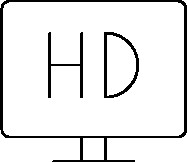 2011
2010
2009
Angaben in Prozent; HDTV-Empfang definiert als: Empfängt HD oder HD-Receiver lt. Angabe des Befragten und TV-Gerät ist HDTV-Gerät oder auf DVB-T2 HD umgestellt.Basis: 37,412 / 37,464 / 37,668 / 37,977 / 38,157 / 38,557 / 38,899 / 38,076 / 38,306 / 38,510 / 37,839 / 37,416 / 36,915 Mio. TV-Haushalte in Deutschland mit klassischem TV-Empfang (n=6.778)
6
HDTV-Empfang in den Bundesländern – gesamt
TV-Haushalte in Prozent
Mio. TV-HH 
mit klassischer Empfangsart
HDTV-HH
Angaben in Prozent / in Mio. Basis: 36,915 Mio. TV-Haushalte in Deutschland mit klassischem TV-Empfang (n=6.778)
7
TV-Empfang in HD im Trend nach Empfangsweg
Mit Ausnahme von IPTV-Haushalten, in denen mittlerweile mehr als 90% hochauflösend fernsehen können, ähnliche Verhältnisse wie 2020.
3,633 Mio.
12,992 Mio.
13,222 Mio.
2,615 Mio.
29,585 Mio.
Angaben in Prozent; HDTV-Empfang definiert als: Empfängt HD oder HD-Receiver lt. Angabe des Befragten und TV-Gerät ist HDTV-Gerät oder auf DVB-T2 HD umgestellt; IPTV berücksichtigt hier HH mit einem Abo von IPTV von Magenta TV oder 1&1.Basis: 38,557 / 38,899 / 38,076 / 38,306 / 38,510 / 37,839 / 37,416 / 36,915 Mio. TV-HH mit klassischem TV-Empfang (n=6.778); 17,860 / 17,933 / 17,474 / 17,564 / 17,467 / 17,218 / 16,802 / 16,933 Mio. Kabel-HH (n=2.988); 17,779 / 18,079 / 17,687 / 17,502 / 17,409 / 17,256 / 16,983 / 16,867 Mio. SAT-HH (n=3.097); 1,899 / 1,862 / 2,350 / 2,640 / 3,060 / 3,309 / 4,093 / 3,910 Mio. IPTV-HH (n=811); 2,840 / 2,479 / 2,298 / 2,410 / 2,615 Mio. Terrestrik-HH (n= 529)
8
HDTV-Empfang über Satellit in den Bundesländern
TV-Haushalte in Prozent
HDTV-Quote
SAT-Empfang

HDTV über SAT
Angaben in Prozent / in Mio. Basis: 38,753 Mio. TV-Haushalte in Deutschland (n=7.059)
9
Mio. TV-HH
SAT-TV-HH
HDTV über SAT
HDTV-Empfang über Kabel in den Bundesländern
TV-Haushalte in Prozent
HDTV-Quote
Kabel-Empfang

HDTV über Kabel
Angaben in Prozent / in Mio. Basis: 38,753 Mio. TV-Haushalte in Deutschland (n=7.059)
10
Mio. TV-HH
Kabel-TV-HH
HDTV über Kabel
HDTV-Empfang über IPTV in den Bundesländern
TV-Haushalte in Prozent
HDTV-Quote
IPTV-Empfang

HDTV über IPTV
Angaben in Prozent / in Mio.; IPTV berücksichtigt hier HH mit einem Abo von IPTV von Telekom oder 1&1.Basis: 38,753 Mio. TV-Haushalte in Deutschland (n=7.059)
11
Mio. TV-HH
IPTV-HH
HDTV über
 IPTV
TV-Empfang in HD: Private Programme in HD
Der Empfang der Privaten in HD nimmt bei IPTV-Haushalten sichtbar zu. Stetiger Anstieg auch bei Kabel- und Sat-Haushalten, während Terrestrik weiter rückläufig ist.
HD GESAMT
Nur die ÖR in HD
Private in HD
Angaben in Prozent; HDTV-Empfang definiert als: Empfängt HD lt. Angabe des Befragten und HDTV-Gerät oder HD-Receiver / -Festplattenrecorder und TV-Gerät ist HDTV-Gerät; IPTV berücksichtigt hier HH mit einem Abo von IPTV von Magenta TV oder 1&1.Basis: 38,557 / 38,899 / 38,076 / 38,306 / 38,510 / 37,839 / 37,416 / 36,915 Mio. TV-HH mit klassischem TV-Empfang (n=6.778); 17,860 / 17,933 / 17,474 / 17,564 / 17,467 / 17,218 / 16,802 / 16,933 Mio. Kabel-HH (n=2.988); 17,779 / 18,079 / 17,687 / 17,502 / 17,409 / 17,256 / 16,983 / 16,867 Mio. SAT-HH (n=3.097); 1,899 / 1,862 / 2,350 / 2,640 / 3,060 / 3,309 / 4,093 / 3,910 Mio. IPTV-HH (n=811); 2,840 / 2,479 / 2,298 / 2,410 / 2,615 Mio. Terrestrik-HH (n= 529)
12
HDTV-Empfang: Private in HD in den Bundesländern
TV-Haushalte in Prozent
HDTV-Quote
HDTV-Empfang
gesamt

Private in HD
Mio. TV-HH mit klassischer 
Empfangsart
HDTV-HH
Angaben in Prozent / in Mio. Basis: 36,915 Mio. TV-Haushalte in Deutschland mit klassischem TV-Empfang (n=6.778)
HDTV-HH: 
Private in HD
13
Smart TV – Ausstattung
Die Ausstattung mit Smart TVs steigt weiter an: Nahezu zwei Drittel der TV-Haushalte ist im Besitz von mindestens einem smarten TV-Gerät.
HAUSHALTE MIT 
SMART TV
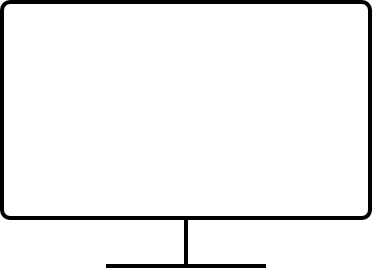 24,807 Mio.
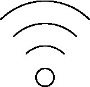 *
Angaben in Prozent / * Ab 2018: Geänderte Fragestellung: Handelt es sich bei Ihrem Fernsehgerät / Ihren Fernsehgeräten um ein Smart TV-Gerät, also ein internetfähiges TV-Gerät? (Alte Frage vor 2018: Haben Sie die Möglichkeit, Videoinhalte aus dem Internet direkt auf dem Fernseher anzusehen, z.B. mit einem Smart TV, also einem internetfähigen Fernsehgerät?)Basis: 38,157 / 38,557 / 38,899 / 38,076 / 38,306 / 38,697 / 38,491 / 38,520 / 38,753 Mio. TV-Haushalte in Deutschland (n=7.059)
14
Smart TV – Anschlussquote
Gut die Hälfte der deutschen TV-Haushalte hat mind. ein Smart TV an das Internet angeschlossen. Mittlerweile sind somit 8 von 10 Smart TVs „connected“.
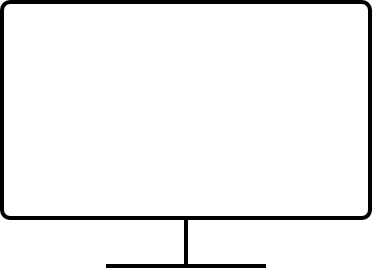 Anschlussquote
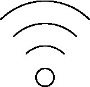 *
Angaben in Prozent / * Ab 2018: Geänderte Fragestellung: Handelt es sich bei Ihrem Fernsehgerät / Ihren Fernsehgeräten um ein Smart TV-Gerät, also ein internetfähiges TV-Gerät? (Alte Frage vor 2018: Haben Sie die Möglichkeit, Videoinhalte aus dem Internet direkt auf dem Fernseher anzusehen, z.B. mit einem Smart TV, also einem internetfähigen Fernsehgerät?)Basis: 38,157 / 38,557 / 38,899 / 38,076 / 38,306 / 38,697 / 38,491 / 38,520 / 38,753 Mio. TV-Haushalte in Deutschland (n=7.059)
15
Smart TV – Anschlussquote
Bremen 2018 - 2021
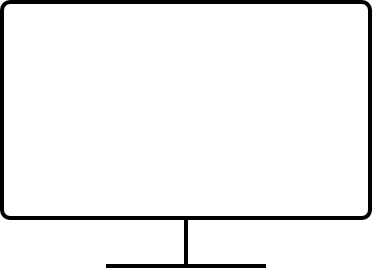 Anschlussquote
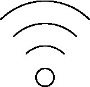 Angaben in Prozent Basis:  0,347 / 0,342 / 0,338 / 0,340 Mio. TV-Haushalte in Bremen  (n=471)
16
Smart TV – Ausstattung und Anschlussquote in den Bundesländern
TV-Haushalte in Prozent
Anschlussquote
Smart TV im HH

Angeschlossen
Angaben in Prozent / in Mio. Basis: 38,753 Mio. TV-Haushalte in Deutschland (n=7.059)
17
Mio. TV-HH
Smart TV im HH
Angeschlossen
Anzahl angeschlossener Smart TVs
In etwa der Hälfte aller TV-Haushalte ist ein Smart-TV mit dem Internet verbunden. Fast jeder siebte Haushalt hat bereits zwei oder mehr connected Smart TVs.
51,2
%
Mindestens 1 Smart TV angeschlossen
1 Smart TV angeschlossen
Kein Smart TV im HH
2+ Smart TVs angeschlossen
Smart TV nicht angeschlossen
Angaben in ProzentBasis: 38,753 Mio. TV-Haushalte in Deutschland (n=7.059)
18
Anzahl angeschlossener Smart TVs in den Bundesländern
TV-Haushalte in Prozent
Mind. 1 Smart TV
2+ Smart TVs

1 Smart TV
Angaben in Prozent; Summe der Einzelwerte kann aufgrund von Rundungen von der Summe gesamt abweichen. Basis: 38,753 Mio. TV-Haushalte in Deutschland (n=7.059)
19
Mio. TV-HH
2+ Smart TVs
1 Smart TV
Connected TV – inkl. über PC, Laptop, Tablet, Smartphone
Der Anschluss über PC, Laptop, Tablet und Smartphone wird immer weniger relevant. Insgesamt sind zwei Drittel der TV-Haushalte „connected“.
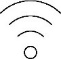 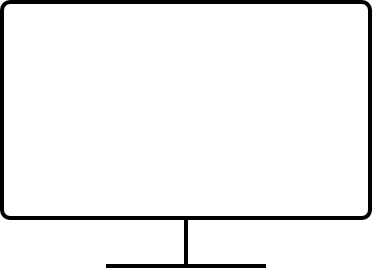 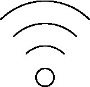 Angaben in Prozent; Peripheriegeräte: Internetfäh. Set-Top-Box, Streaming-Box, Streaming-Stick, internetfähige Spielekonsole, Blu-ray-Player; falls nicht Smart TVTV-Gerät über PC, Laptop, Tablet, Smartphone (neu seit 2016) an das Internet angeschlossen; falls nicht Smart TV- oder PeripheriegerätBasis: 38,157 / 38,557 / 38,899 / 38,076 / 38,306 / 38,697 / 38,491 / 38,520 / 38,753 Mio. TV-Haushalte in Deutschland (n=7.059)
20
Connected TV – inkl. über PC, Laptop, Tablet, Smartphone
Bremen 2016 - 2021
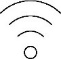 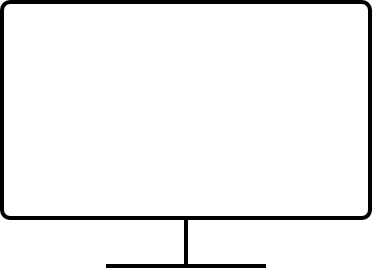 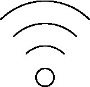 Angaben in Prozent; Peripheriegeräte: Internetfäh. Set-Top-Box, Streaming-Box, Streaming-Stick, internetfähige Spielekonsole, Blu-ray-Player; falls nicht Smart TV; TV-Gerät über PC, Laptop, Tablet, Smartphone an das Internet angeschlossen; falls nicht Smart TV- oder Peripheriegerät Basis: 0,335 / 0,341 / 0,347 / 0,342 / 0,338 / 0,340 Mio. TV-Haushalte in Bremen  (n=471)
21
Connected TV nach „Anschlussart“ in den Bundesländern
TV-Haushalte in Prozent
CONNECTED TV
Über PC, Laptop, Tablet, Smartphone
Peripheriegeräte (Set-top-Box, Sticks, Spielekonsole etc.)
Smart TV-Gerätangeschlossen
Angaben in Prozent; Peripheriegeräte: Internetfäh. Set-Top-Box, Streaming-Box, Streaming-Stick, internetfähige Spielekonsole, Blu-ray-Player; falls nicht Smart TV; TV-Gerät über PC, Laptop, Tablet, Smartphone an das Internet angeschlossen; falls nicht Smart TV- oder Peripheriegerät; Summe der Einzelwerte kann aufgrund von Rundungen von der Summe gesamt abweichen. Basis: 38,753 Mio. TV-Haushalte in Deutschland (n=7.059)
22
Mio. TV-HH
Smart TV/Peripheriegeräte
Connected TV total
Anzahl Connected TVs
Die meisten TV-Haushalte verfügen über genau ein TV-Gerät, das zumindest gelegentlich mit dem Internet verbunden ist. Gut ein Fünftel hat zwei oder mehr verbundene Geräte.
66,6 %
Mindestens 1 TV-Gerät connected
1 TV-Gerät connected
Kein TV-Gerät connected
2+ TV-Geräte connected
Angaben in ProzentBasis: 38,753 Mio. TV-Haushalte in Deutschland (n=7.059)
23
TV-HH nach Anzahl Connected TVs in den Bundesländern
TV-Haushalte in Prozent
Mind. 1 Connected TV
2+ Connected TVs

1 Connected TV
Angaben in Prozent; Connected TV berücksichtigt hier alle Möglichkeiten, das TV-Gerät mit dem Internet zu verbinden; Summe der Einzelwerte kann aufgrund von Rundungen von der Summe gesamt abweichen. Basis: 38,753 Mio. TV-Haushalte in Deutschland (n=7.059)
24
Mio. TV-HH
2+ Connected TVs
1 Connected TV
Zugang zu klassischem TV-Empfang am TV-Gerät in den Bundesländern
Personen 14+ in Prozent
Angaben in Prozent / in Mio. Basis: 70,635 Mio. Personen ab 14 Jahre in Deutschland (n=7.507)
25
Mio. Personen gesamt
Mit klass. TV-Empfang am TV-Gerät
Zugang zu OTT-Nutzungsmöglichkeiten (alle Bildschirmgeräte)
Personen 14+ in Prozent
Angaben in Prozent / Mio.; OTT-Nutzungsmöglichkeit: Zugang zu Internet und mindestens einem Bildschirmgerät, das an das Internet angeschlossen werden kannBasis: 70,635 Mio. Personen ab 14 Jahre in Deutschland (n=7.507)
26
Mio. Personen gesamt
Mit OTT-
Nutzungsmögl.
Übersicht Zugang zu TV- und OTT-Nutzungsmöglichkeiten
Personen 14+ in Prozent
OTT, kein klass. TV
Klass. TV und OTT
Klass. TV, kein OTT
Angaben in Prozent / Mio.; OTT-Nutzungsmöglichkeit: Zugang zu Internet und mindestens einem Bildschirmgerät, das an das Internet angeschlossen werden kann.
Keine Video-Nutzungsmöglichkeit durchweg < 1%.Basis: 70,635 Mio. Personen ab 14 Jahre in Deutschland (n=7.507)
27
Mio.  Personen 14+
Klass. TV-Empfang oderOTT-Nutzungsmöglichkeit
Wichtigstes Gerät zur Bewegtbildnutzung
Der Fernseher verliert wieder etwas an Relevanz für Bewegtbildinhalte. Darüber hinaus stabile Verhältnisse: Die Anteile verschieben sich nur leicht.
+ 2
+ 2
+ 5
- 4
- 3
- 7
Angaben in ProzentBasis: 70,326 / 70,525 / 69,241 / 69,563 / 70,094 / 70,445 / 70,598 / 70,635 Mio. Personen ab 14 Jahre in Deutschland (n=7.507)
28
Wichtigstes Gerät allgemein und zur Bewegtbildnutzung
Bremen 2016 - 2021
Allgemein
Bewegtbildnutzung
+2
+3
+4
-5
+5
+3
+5
+7
-3
+2
+4
-2
-5
-3
+3
+7
-6
-4
+3
+2
-4
-3
-5
+4
+4
-5
+4
-2
-8
-3
-3
+3
Angaben in Prozent; * oder tragb. SpielekonsoleBasis: 0,590 / 0,598 / 0,573 / 0,572 / 0,578 / 0,613 Mio. Personen ab 14 Jahre in Bremen (n=500)
29
Wichtigstes Gerät zur Bewegtbildnutzung in den Bundesländern
Personen 14+ in Prozent
Mio.  Personen 14+
Angaben in Prozent; *tragbare SpielekonsoleBasis: 70,635 Mio. Personen ab 14 Jahre in Deutschland (n=7.507)
30
Alle Geräte: Nutzungsanteile im Trend
Der Trend zugunsten von VOD setzt sich weiter fort. Die Nutzungsanteile des klassischen Fernsehens gehen stark zurück – innerhalb von 2 Jahren um 10 Prozentpunkte.
+ 2
+ 5
+ 3
+3
+3
+2
-2
-4
-4
-4
-5
Angaben in ProzentBasis: 69,241 / 69,563 / 70,094 / 70,445 / 70,598 / 70,635 Mio. Personen ab 14 Jahre in Deutschland (n=7.507)
31
Alle Geräte: TV- und Videonutzung – Nutzungsanteile
Bremen 2018 - 2021
Angaben in ProzentBasis: 0,573 / 0,572 / 0,578  / 0,613 Mio. Personen ab 14 Jahre in Bremen (n=500)
32
TV- und Videonutzung – Nutzungsanteile in den Bundesländern
Personen 14+ in Prozent
Mio.  Personen 14+
Angaben in Prozent; „Weiß nicht“ (zwischen 0,1 und 1,5% in den Bundesländern herausgerechnet)Basis: 70,635 Mio. Personen ab 14 Jahre in Deutschland (n=7.507)
33
TV- und Videonutzung – Nutzungsanteile 14-29 Jährige
Personen 14-29 in Prozent
Mio.  Personen 14-29
Angaben in Prozent; „Weiß nicht“ (zwischen 0,1 und 1,5% in den Bundesländern herausgerechnet)Basis: 70,635 Mio. Personen ab 14 Jahre in Deutschland (n=7.507)
34
Alle Geräte: Nutzung von Videoinhalten aus dem Internet (OTT)
OTT-Inhalte werden immer häufiger konsumiert. Mehr als drei Viertel nutzen Video- Content aus dem Netz mindestens selten, fast die Hälfte sogar täglich bzw. fast täglich.
+7%
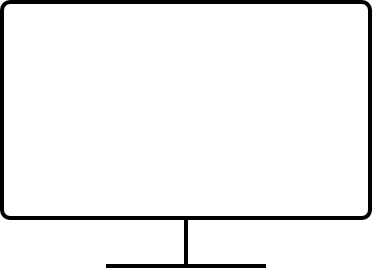 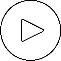 *
Angaben in Prozent; Nutzt OTT mindestens selten * Ab 2020 geänderte Abfrage der OTT-Nutzung: Es wird nicht mehr zwischen Livestreaming und VOD unterschieden und Reihenfolgen sowie Filterführungen in der Abfrage wurden geändert. Basis: 69,241 / 69,563 / 70,094 / 70,445 / 70,598 / 70,635 Mio. Personen ab 14 Jahre in Deutschland (n=7.507)
35
Alle Geräte: Regelmäßige OTT-Nutzung im Trend
Die regelmäßige OTT-Nutzung nimmt über alle Nutzungskategorien hinweg zu. Am größten ist der Anstieg bei Video-Streaming-Diensten wie Netflix und Co.
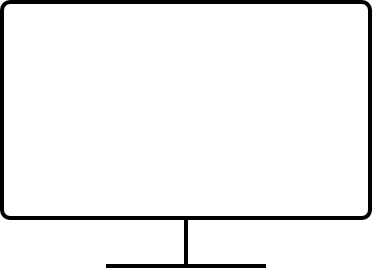 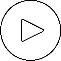 Angaben in Prozent; Nutzt OTT mindestens seltenBasis: 70,598 / 70,635 Mio. Personen ab 14 Jahre in Deutschland (n=7.507)
36
Alle Geräte: Regelmäßige OTT-Nutzung im Trend
Bremen 2020 - 2021
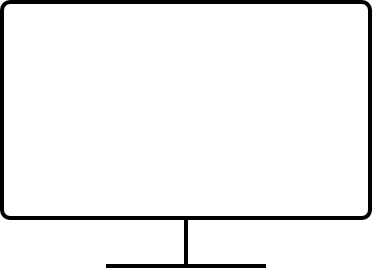 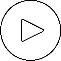 Angaben in Prozent; Nutzt OTT mindestens einmal pro MonatBasis: 0,578 / 0,613 Mio. Personen ab 14 Jahre in Bremen (n=500)
37
OTT-Nutzung in den Bundesländern: Monatliche Nutzer
Personen 14+ in Prozent
Angaben in Prozent; nutzt OTT mindestens einmal pro Monat Basis: 70,635 Mio. Personen ab 14 Jahre in Deutschland (n=7.507)
38
Mio.  Personen 14+
Monatl. OTT Nutzer
Regelmäßige Nutzung von Video-Sharing-Diensten im Trend
Im Vergleich zum Vorjahr steigt die Nutzung von YouTube und twitch noch einmal an. Sonstige Video-Sharing-Dienste spielen weiterhin eine untergeordnete Rolle.
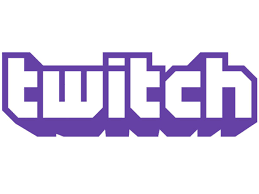 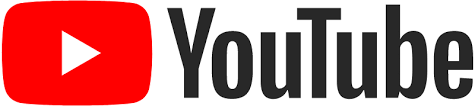 Angaben in Prozent; Jeweiliges Angebot wird mindestens einmal pro Monat genutztBasis: 70,598 / 70,635 Mio. Personen ab 14 Jahre in Deutschland (n=7.507)
39
Regelmäßige Nutzung von Video-Sharing-Diensten im Trend
Bremen 2020 - 2021
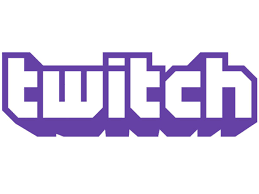 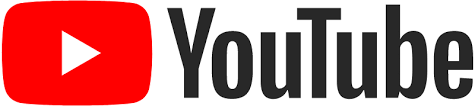 Angaben in ProzentBasis: 0,578 / 0,613 Mio. Personen ab 14 Jahre in Bremen (n=500)
40
Top 3 Nutzung Video-Sharing-Dienste: Nutzung mind. einmal pro Monat
Bundesländer im Vergleich
11,2
4,5
60,8
41
Angaben in ProzentBasis: 70,635 Mio. Personen ab 14 Jahre in Deutschland (n=7.507)
Regelmäßige Nutzung von Online Video-Angeboten von TV-Sendern im Trend
Alle Angebote werden im Vergleich zum Vorjahr häufiger regelmäßig konsumiert. Besonders private Dienste gewinnen auf niedrigem Niveau deutlich hinzu.
Nettosumme Angebote privater Sender: 22%
(2020: 18%)
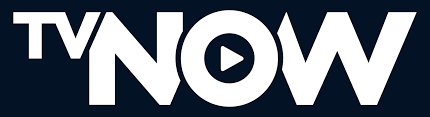 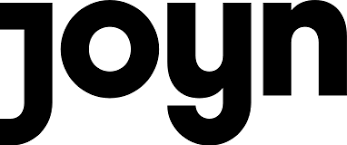 Angaben in Prozent; Jeweiliges Angebot wird mindestens einmal pro Monat genutztBasis: 70,593 / 70,635 Mio. Personen ab 14 Jahre in Deutschland (n=7.507)
42
Regelmäßige Nutzung von Online Video-Angeboten von TV-Sendern im Trend
Bremen 2020 - 2021
Nettosumme Angebote privater Sender: 26%
2020: 10%
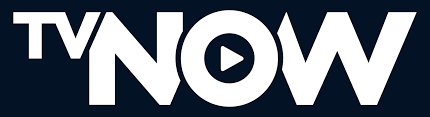 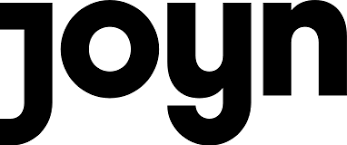 Angaben in ProzentBasis: 0,578  / 0,613 Mio. Personen ab 14 Jahre in Bremen (n=500)
43
Top 3 Nutzung Angebote von TV-Sendern: Nutzung mind. einmal pro Monat
Bundesländer im Vergleich
13,5
11,2
41,5
44
Angaben in ProzentBasis: 70,635 Mio. Personen ab 14 Jahre in Deutschland (n=7.507)
Regelmäßige Nutzung von Video-Streaming-Diensten im Trend
Alle betrachteten Streaming-Dienste werden im Vorjahresvergleich stärker genutzt. Besonders die drei Spitzenreiter Netflix, Amazon und Disney+ gewinnen noch einmal hinzu.
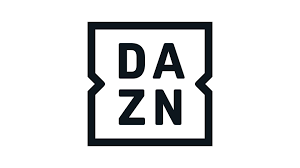 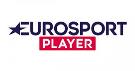 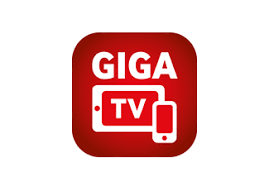 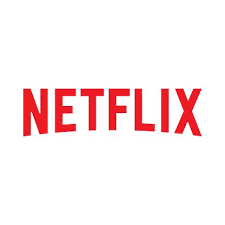 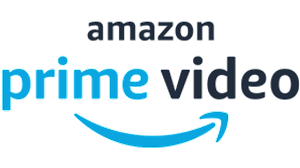 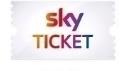 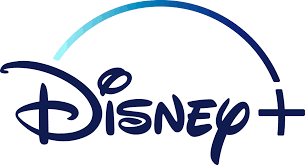 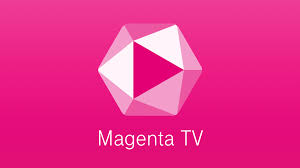 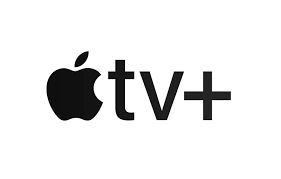 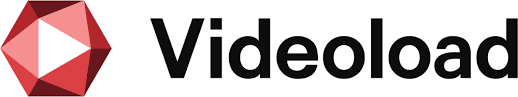 Angaben in Prozent; Jeweiliges Angebot wird mindestens einmal pro Monat genutztBasis: 70,598 / 70,635 Mio. Personen ab 14 Jahre in Deutschland (n=7.507)
45
Regelmäßige Nutzung von Video-Streaming-Diensten im Trend
Bremen 2020 - 2021
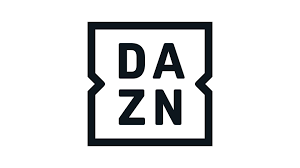 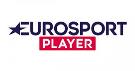 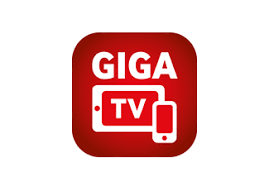 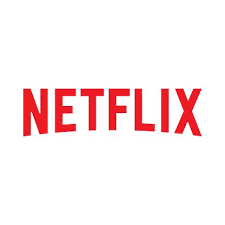 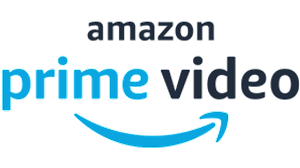 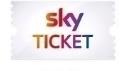 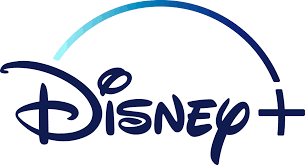 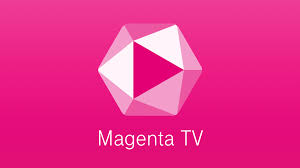 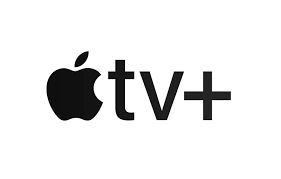 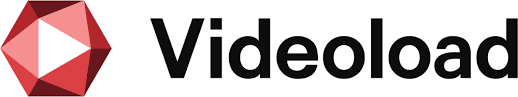 46
Angaben in ProzentBasis: 0,578  / 0,613 Mio. Personen ab 14 Jahre in Bremen (n=500)
Top 3 Nutzung Video-Streaming-Dienste: Nutzung mind. einmal pro Monat
Bundesländer im Vergleich
34,7
15,2
38,5
47
Angaben in ProzentBasis: 70,635 Mio. Personen ab 14 Jahre in Deutschland (n=7.507)
OTT-Nutzung gesamt: Genutzte Geräte
Die OTT-Nutzung am Smart TV legt kräftig zu und liegt jetzt bei über 40%. Anstieg auch bei allen anderen Geräten.
+8%
+21%
+14%
+16%
+10%
Angaben in Prozent; Nutzt OTT mindestens selten; * bis 2017: Smartphone oder iPod touchBasis: 70,214 / 70,326 / 70,525 / 69,241 / 69,563 / 70,094 / 70,445 /  70,598 / 70,635 Mio. Personen ab 14 Jahre in Deutschland (n=7.507)
48
OTT-Nutzung gesamt: Genutzte Geräte
Bundesländer im Vergleich
49,9
29,0
50,6
54,8
42,4
Angaben in Prozent; Nutzt OTT mindestens seltenBasis: 70,635 Mio. Personen ab 14 Jahre in Deutschland (n=7.507)
49
OTT-Nutzung gesamt: Genutzte Geräte – Regelmäßige Nutzer
Mittlerweile schauen fast drei Viertel der regelmäßigen Nutzer OTT-Inhalte am TV-Gerät an. Die Nutzung von PC und Smartphone auf ähnlichem Niveau vor dem Smart TV.
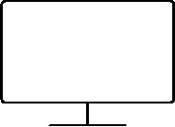 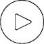 Basis: Regelmäßige OTT-Nutzer (mind. einmal / Monat)
Ø 44 Jahre, 52% männlich
Angaben in ProzentBasis: 52,316 Mio. Personen ab 14 Jahre in Deutschland, die mind. einmal pro Monat OTT-Angebote nutzen (n=5.776)
50
OTT-Nutzung gesamt: Genutzte Geräte – Regelmäßige Nutzer
Bremen 2020 - 2021
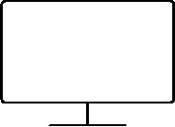 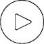 Basis: Regelmäßige OTT-Nutzer (mind. einmal / Monat)
Ø 46 Jahre, 50% männlich
Angaben in ProzentBasis: 0,457 Mio. Personen ab 14 Jahre in Bremen, die mind. einmal pro Monat OTT-Angebote nutzen (n=365)
51
OTT-only als Zukunftsszenario?
TV-Haushalte in Prozent
„ Planen Sie in den nächsten 2 Jahren komplett auf Ihren TV-Empfang über <Kabel / Satellit / IPTV / DVB-T / DVB-T2 HD...> zu verzichten und nur noch über das Internet fernzusehen? “
Summe
Ja, aber nicht an allen TV-Geräten

Ja, komplett
Angaben in Prozent; befragt wurden alle, die an mindestens einem TV-Gerät OTT nutzen und eine klassische TV-Empfangsart haben. Summe der Einzelwerte kann aufgrund von Rundungen von der Summe gesamt abweichen. Basis: 38,753 Mio. TV-Haushalte in Deutschland (n=7.059)
52
Mio. TV-HH
Verzicht auf klass. TV-Empfang geplant